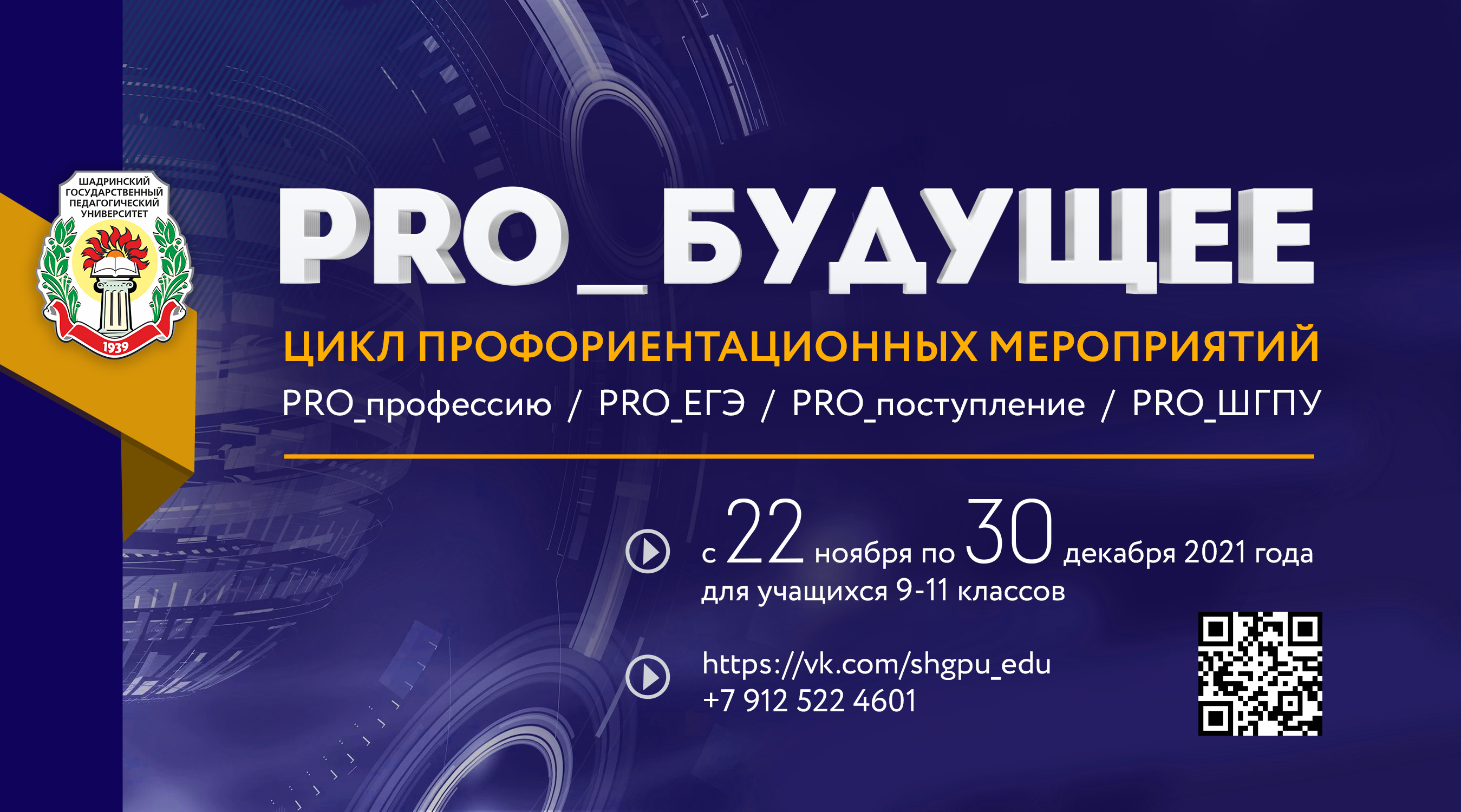 PRO_ШГПУPRO_поступление:как поступить в вуз после колледжа?
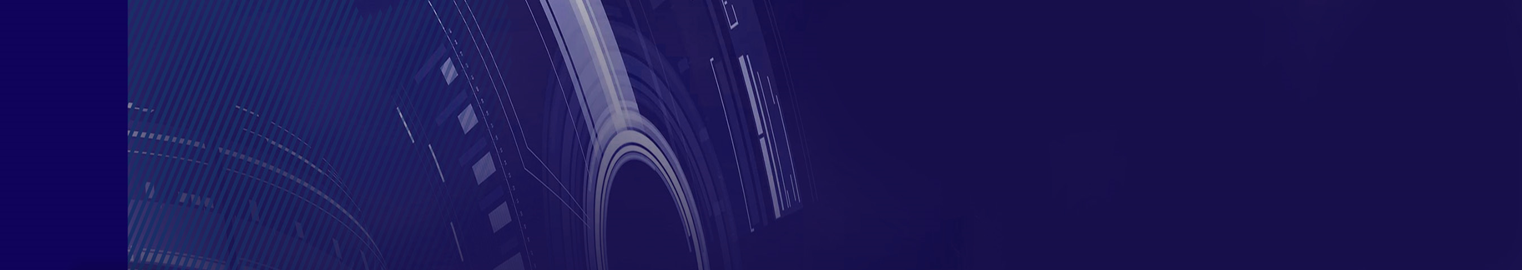 Программы ШГПУ
Среднее профессиональное образование 
(колледж)
Высшее образование
Аспирантура
Бакалавриат
Магистратура
На базе 
9 классов
На базе 
магистратуры
На базе 
11 классов
На базе 
11 классов
На базе 
колледжа
На базе 
бакалавриата
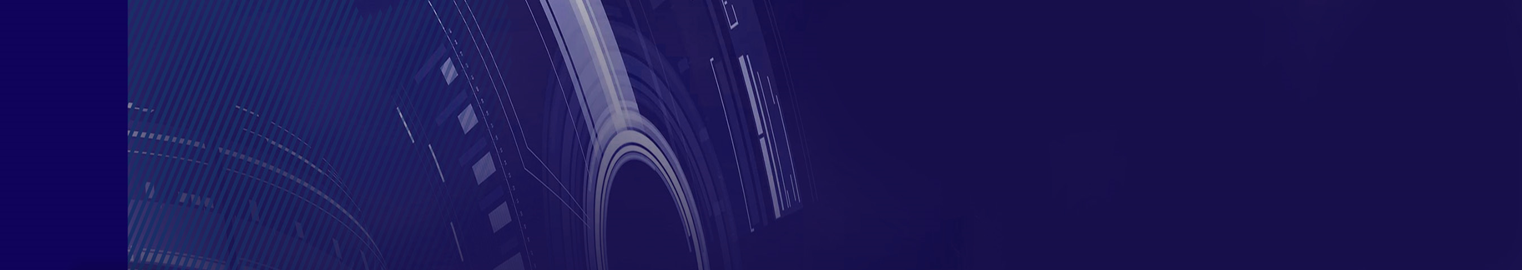 Поступление: 
высшее образование
Выпускники школ (11 классов)
Только 3 результата ЕГЭ
2 результата ЕГЭ + творческое ВИ
Выпускники колледжей (образование СПО)
Аналогично выпускникам 11 классов
Вместо ЕГЭ сдают профильные ВИ
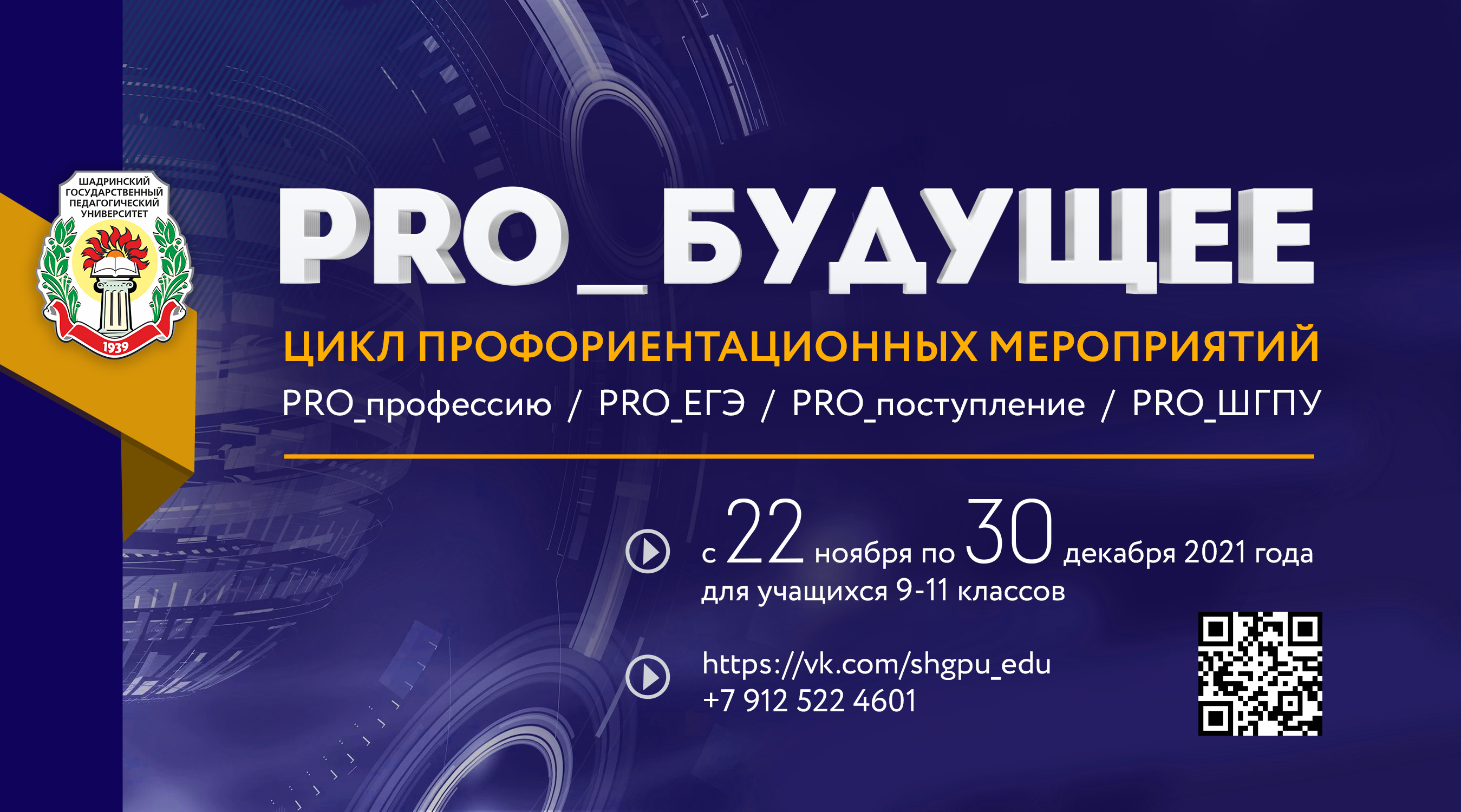 Как поступить в вуз?
Выбрать вуз (5 вузов)
Выбрать направления подготовки (профили вуза) (до 10 направлений)
Написать заявление и подать документы (онлайн, лично)
Сдать вступительные испытания
Написать согласие на зачисление на 1 профиль и сдать оригинал диплома об образовании
Пройти по конкурсу (конкурсные списки) и «увидеть» себя в приказе о зачислении
Как поступить в вуз?
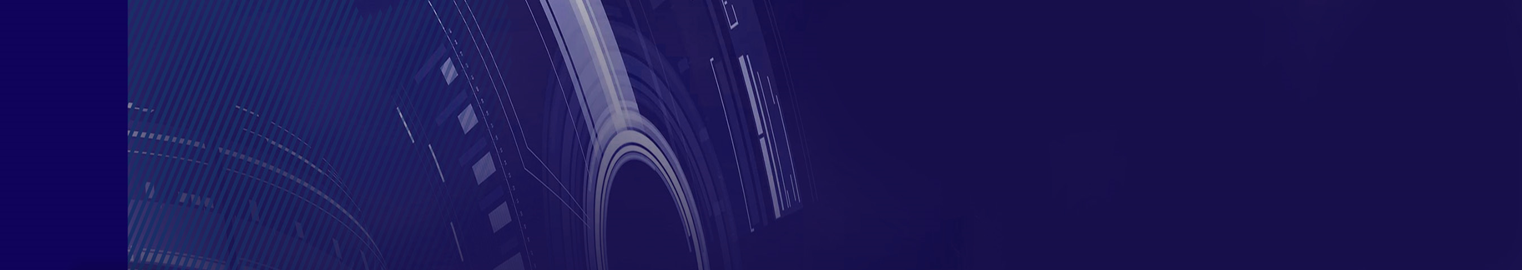 Способы подачи документов 2022
Лично в приемной комиссии
Дистанционно через Личный кабинет  Абитуриента.
3. Дистанционно через портал ГосУслуг
4. По почтовому адресу (бумажные копии документов)
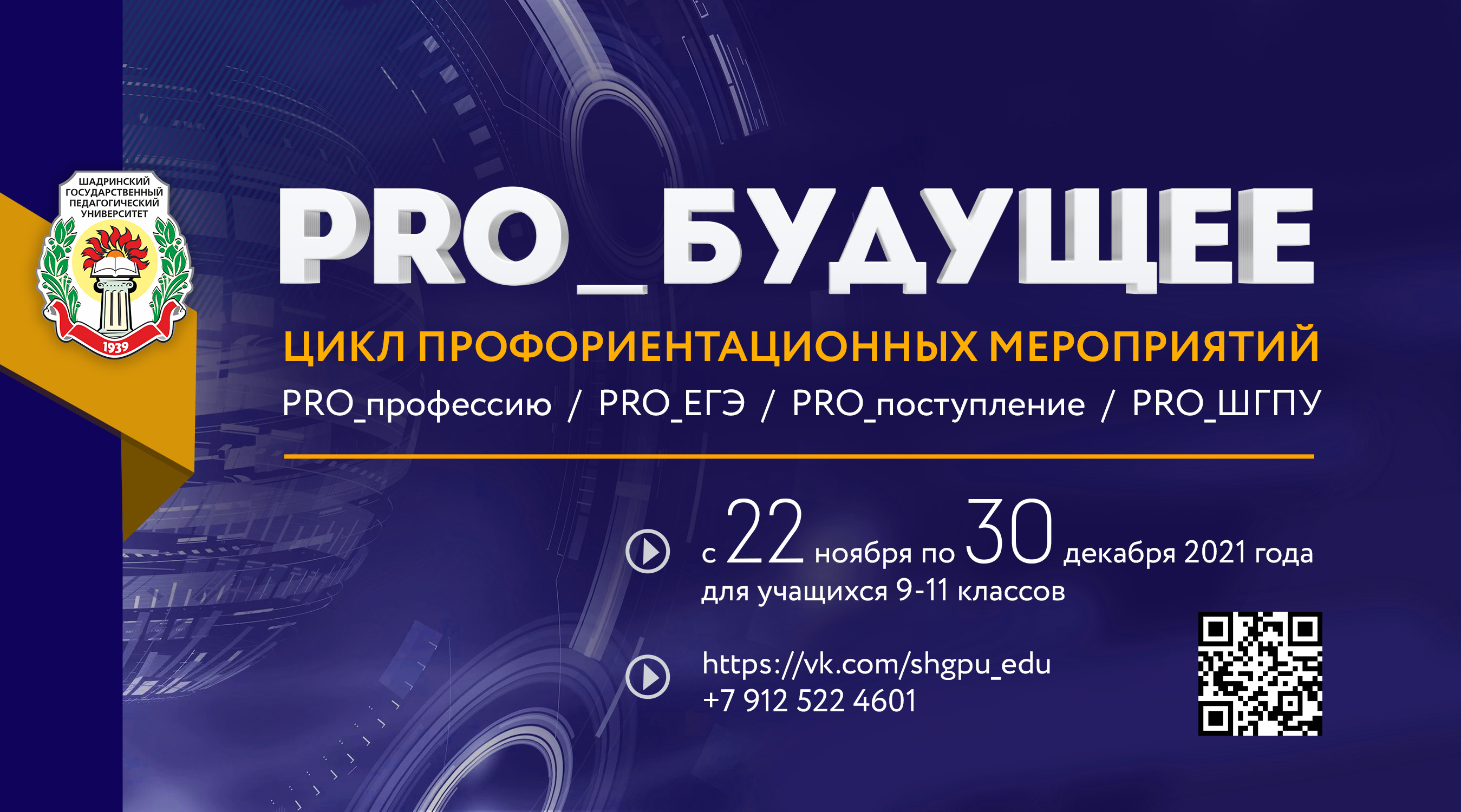 Количество мест в ШГПУ
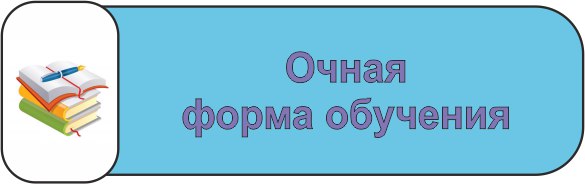 375
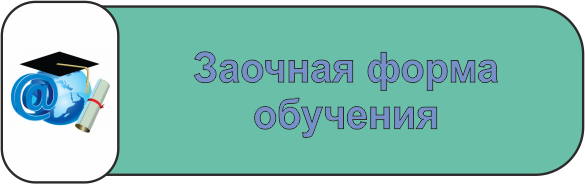 158
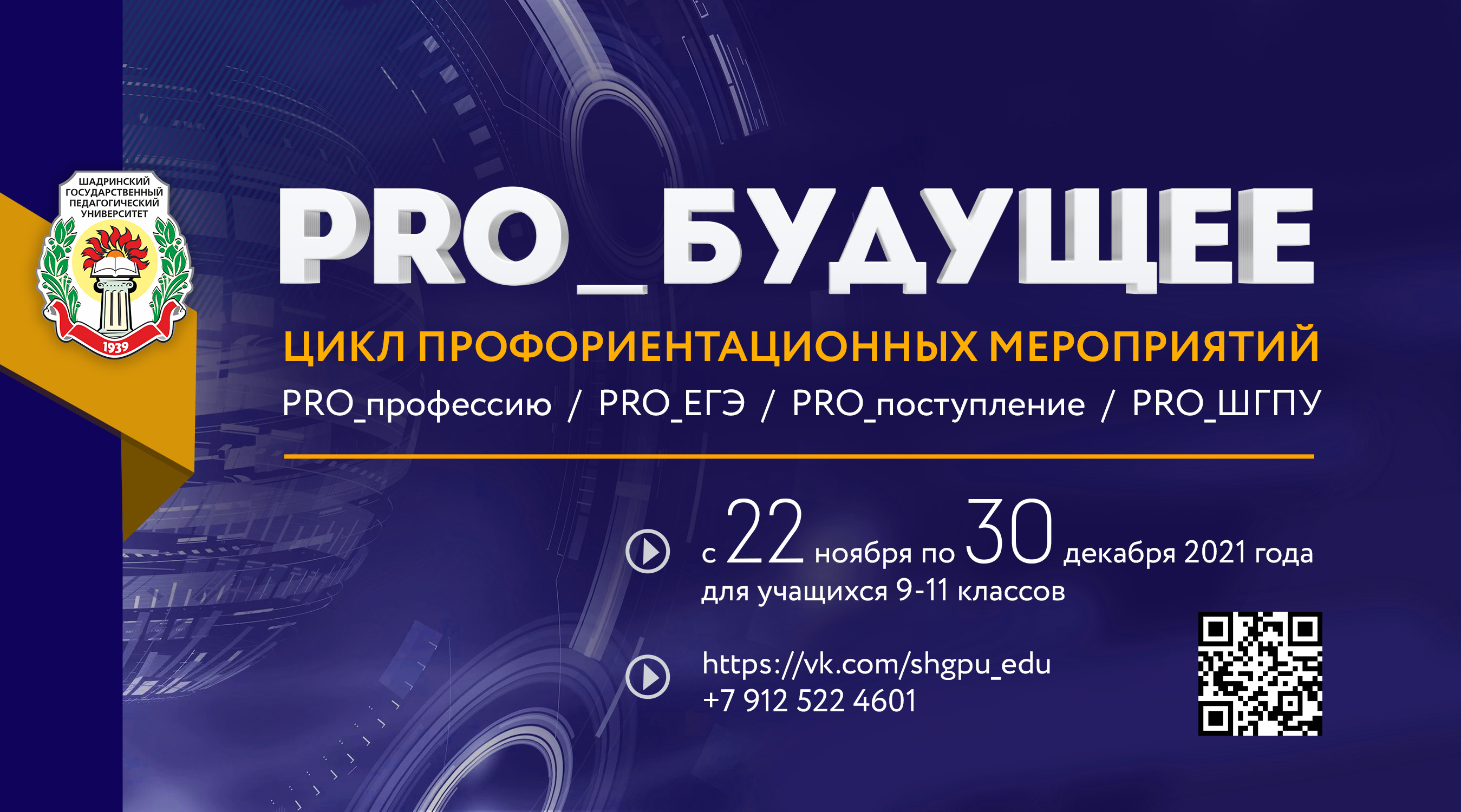 Количество мест 
(программы бакалавриата)
Информатика и вычислительная 
техника
12
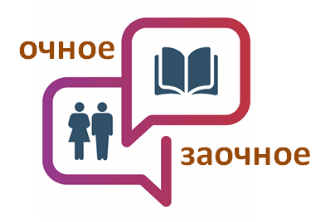 Не реализуется
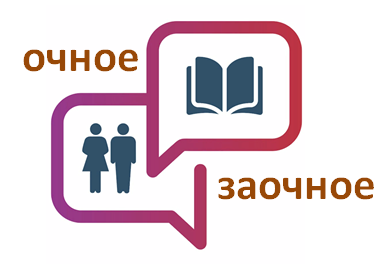 Прикладная 
Информатика в экономике
16
25
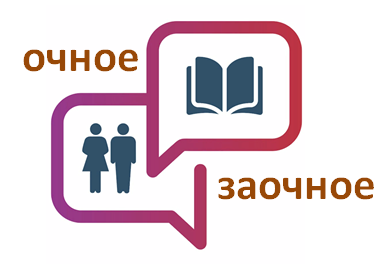 13
15
Социальная 
работа
Образование и педагогические науки
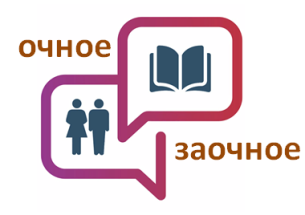 120
332
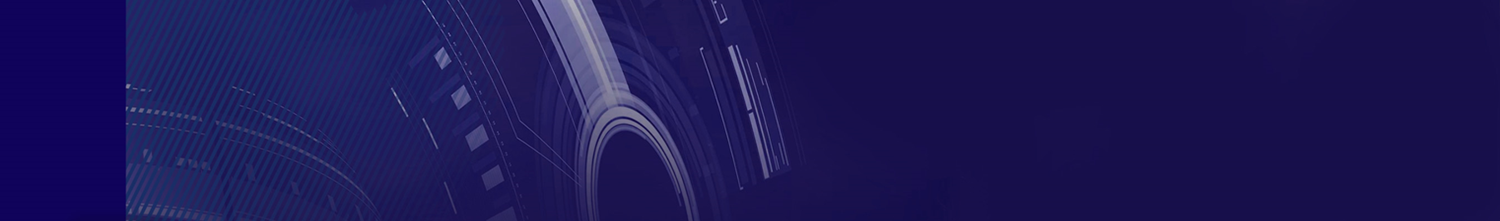 Вступительные испытания для выпускников колледжа
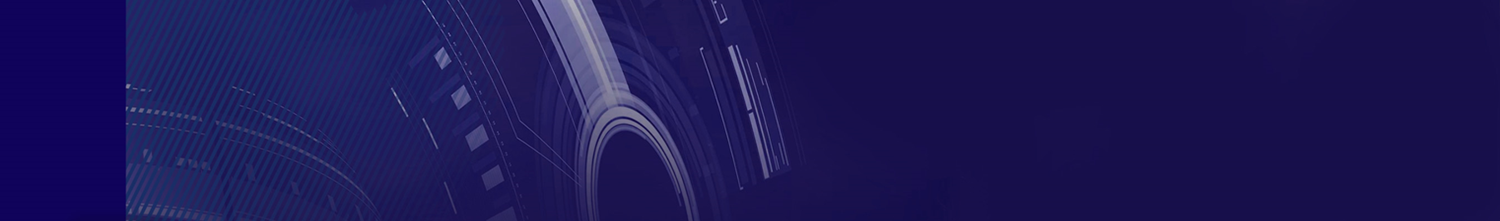 Вступительные испытания для выпускников колледжа
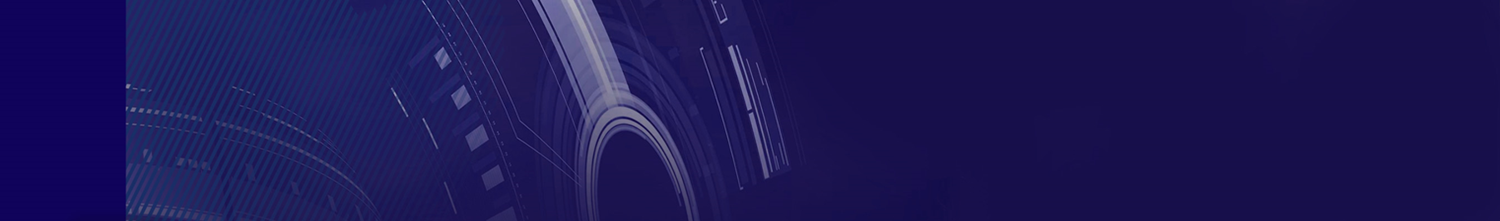 Вступительные испытания для выпускников колледжа
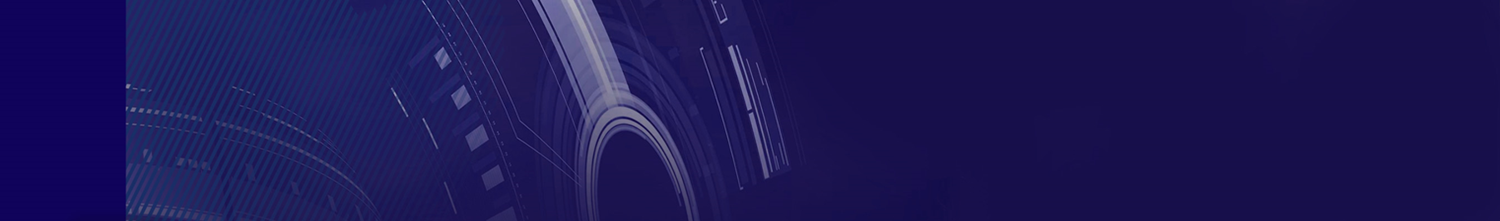 Вступительные испытания для выпускников колледжа
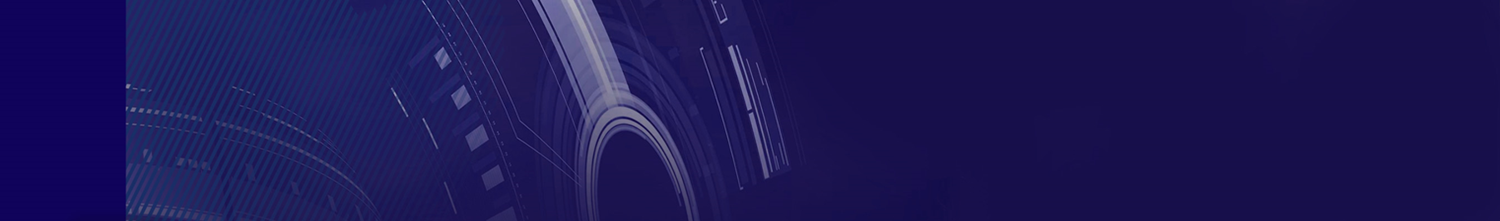 Вступительные испытания для выпускников колледжа
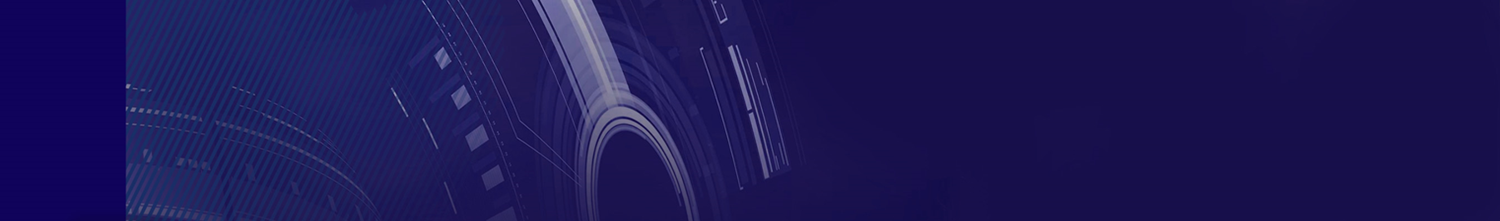 Вступительные испытания для выпускников колледжа
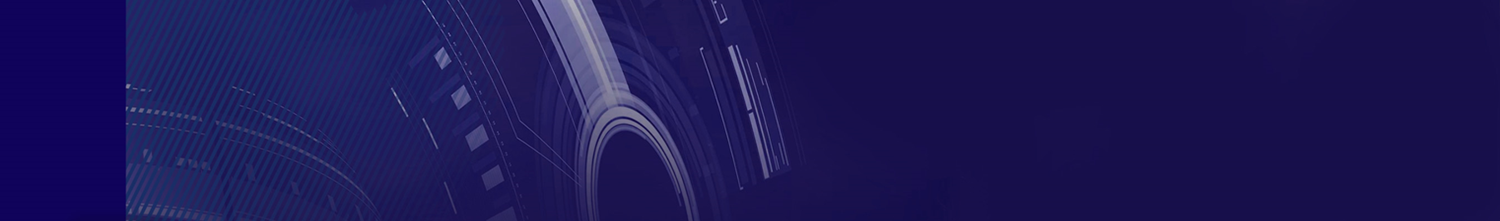 Вступительные испытания для выпускников колледжа
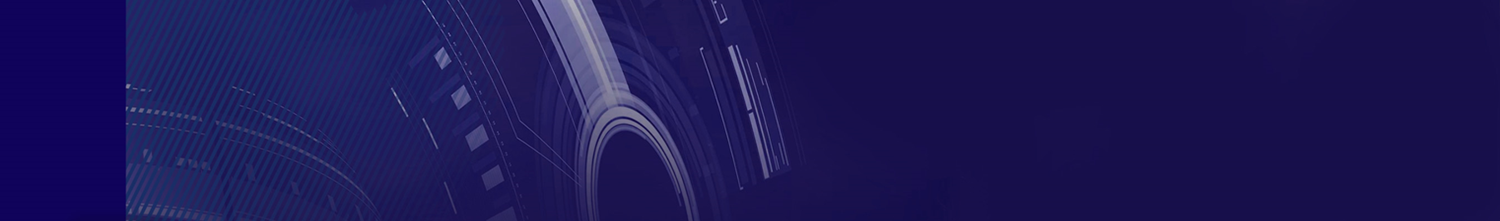 Вступительные испытания для выпускников колледжа
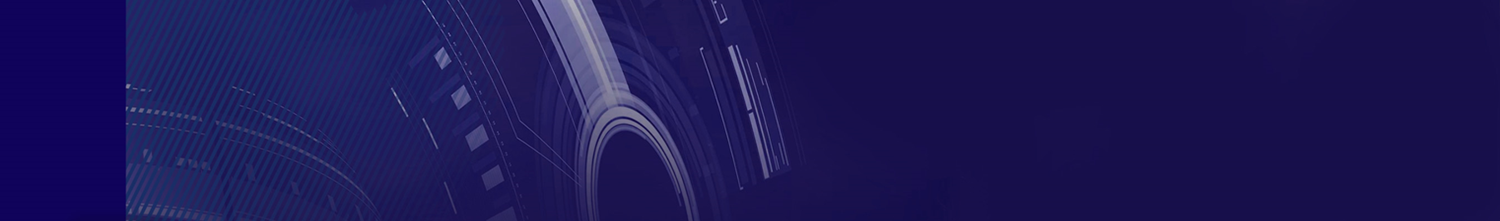 Вступительные испытания для выпускников колледжа
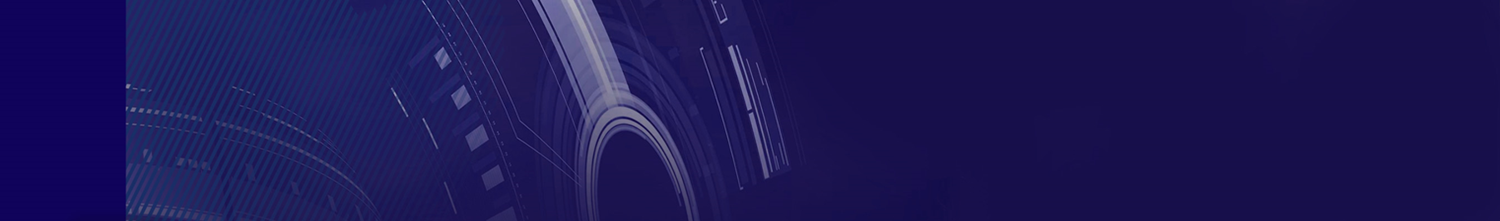 Вступительные испытания для выпускников колледжа
Прием документов в ШГПУ 
 - с 20 июня по 20 июля для абитуриентов, которые будут сдавать вступительные испытания в форме тестирования в вузе и вступительные испытания творческой и (или) проф. направленности 
 с 20 июня по 25 июля для абитуриентов, поступающих только по результатам ЕГЭ
 с 20 июня по 30 августа для поступающих на платные места очной формы и до 29 сентября на платные места заочной формы обучения
2. Вступительные испытания:
с 11 июля по 25 июля – в форме тестирования
с 20 июля по 25 июля – профессиональные и творческие устные собеседования
Даты приемной кампании в ШГПУ
3. Окончание приема согласий на зачисление и оригиналов документов об образовании (очная форма)
-    28 июля (льготы и целевые)
03 августа – бюджет общий конкурс
30 августа – на платные места
4. Окончание приема согласий на зачисление и оригиналов документов об образовании (заочная форма)
-    10 августа (льготы и целевые)
10 августа– бюджет общий конкурс
29 сентября– на платные места
Даты приемной кампании в ШГПУ
Инфраструктура ШГПУ
Культурно-творческие проекты

Спортивные мероприятия


Общественно-значимые  проекты
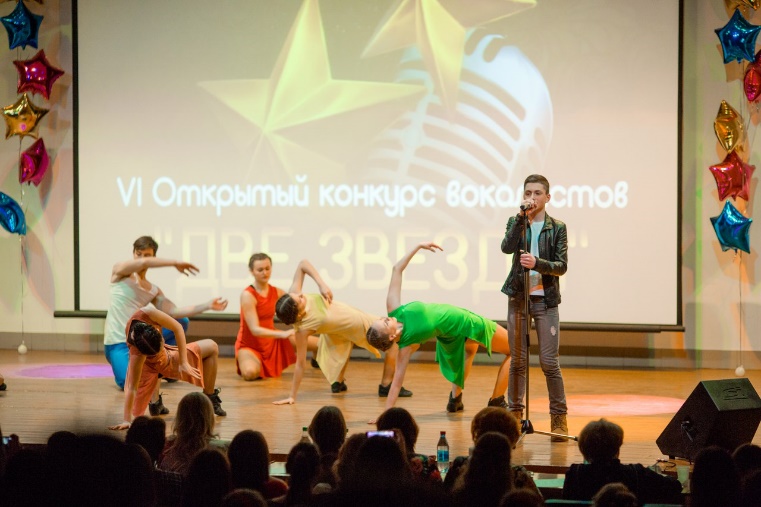 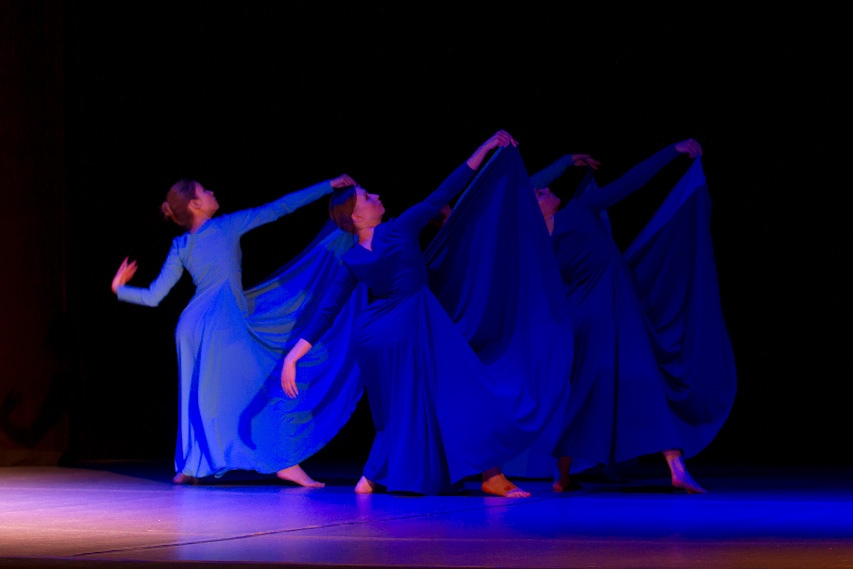 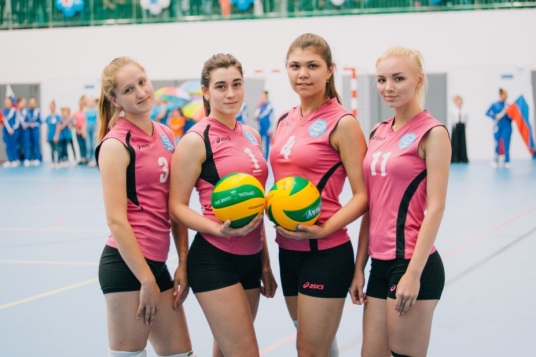 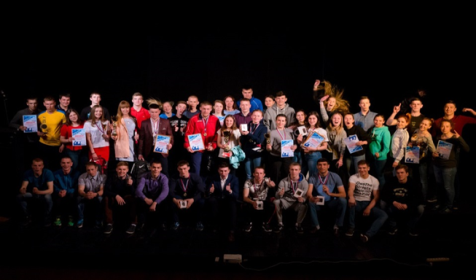 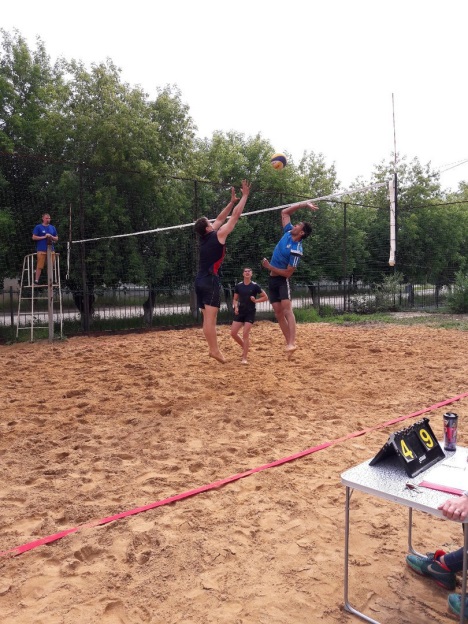 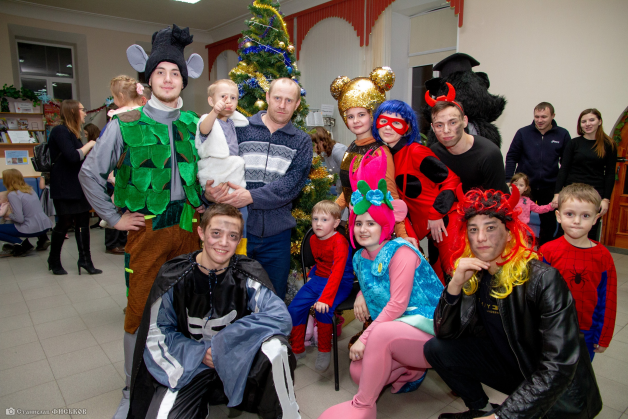 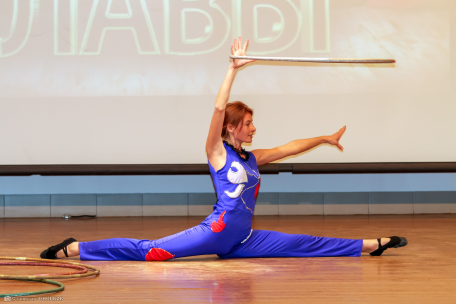 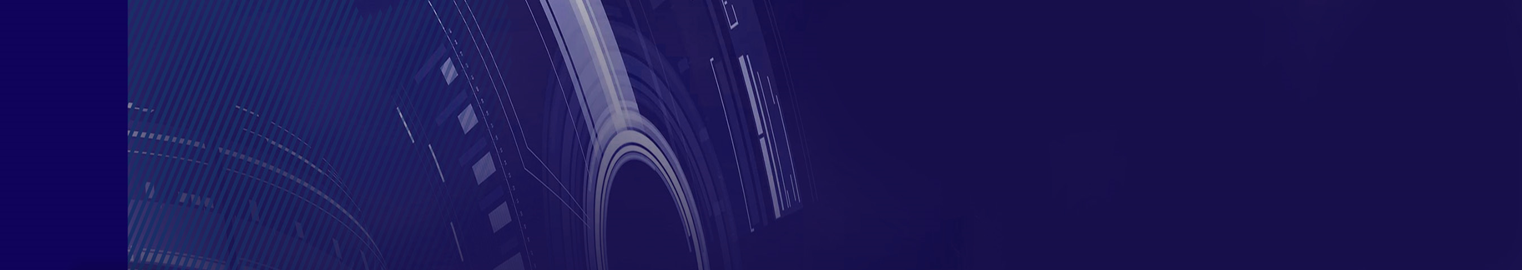 Шадринск – на карте России
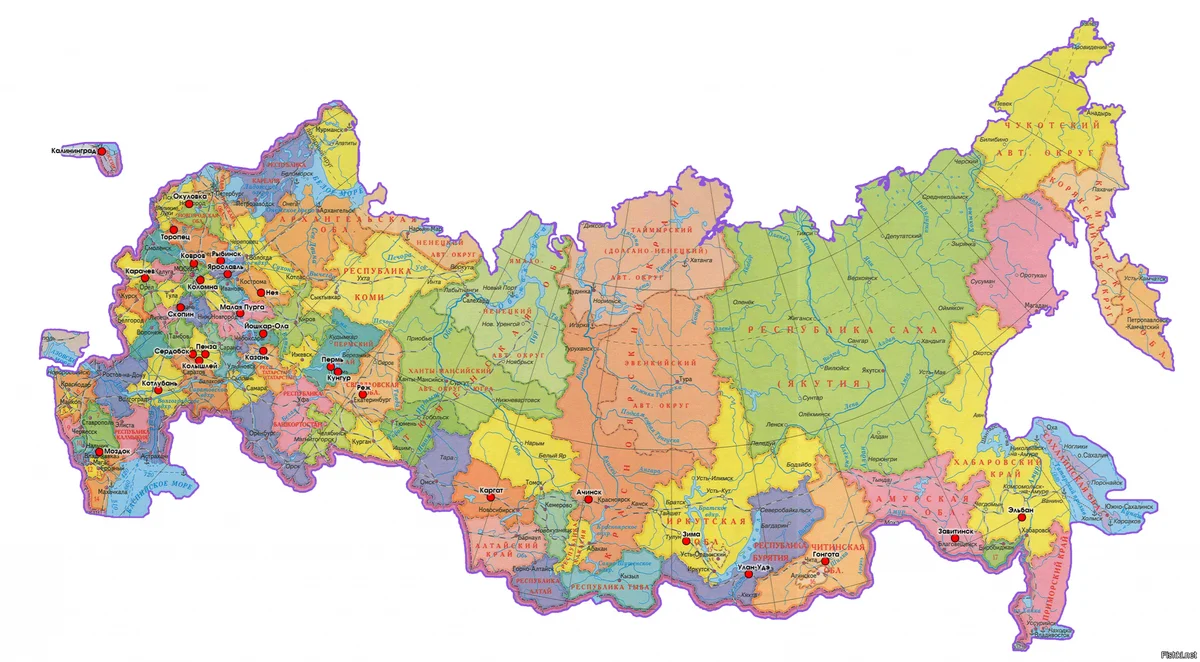 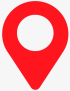 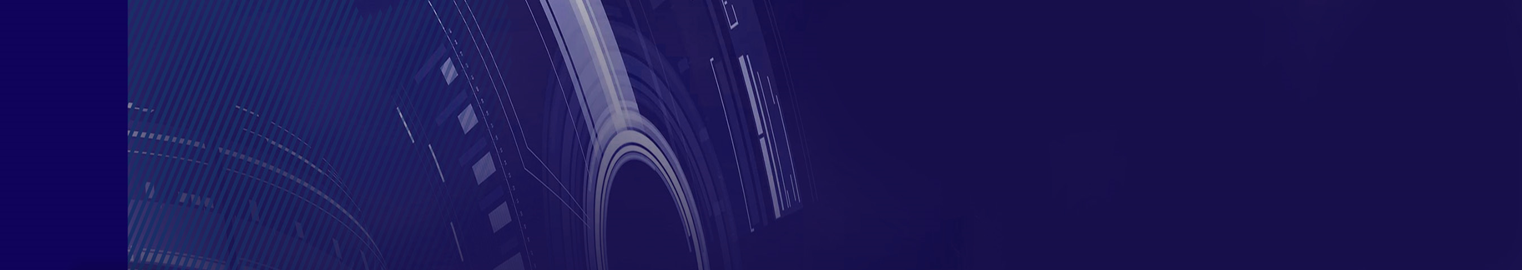 Шадринск – город четырех аэропортов
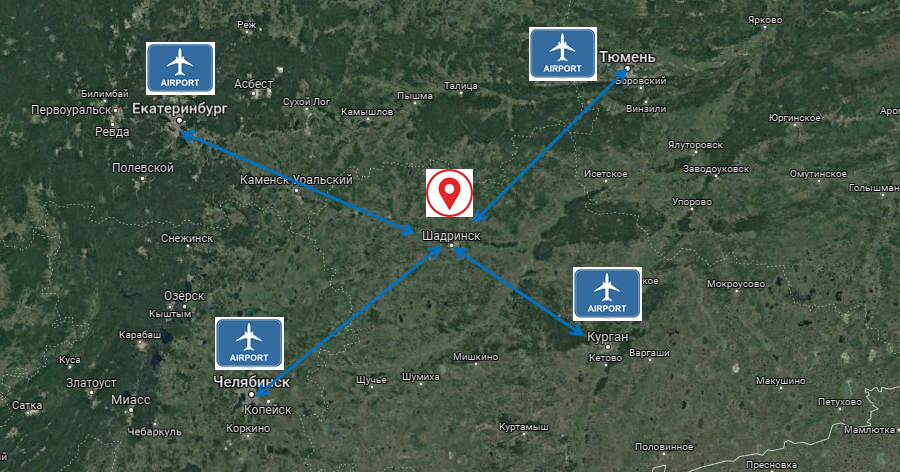 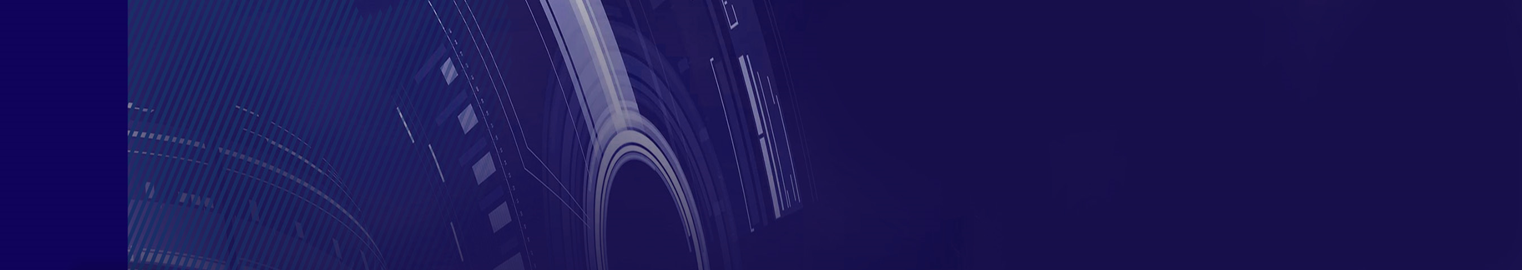 Шадринск – старинный купеческий город Зауралья
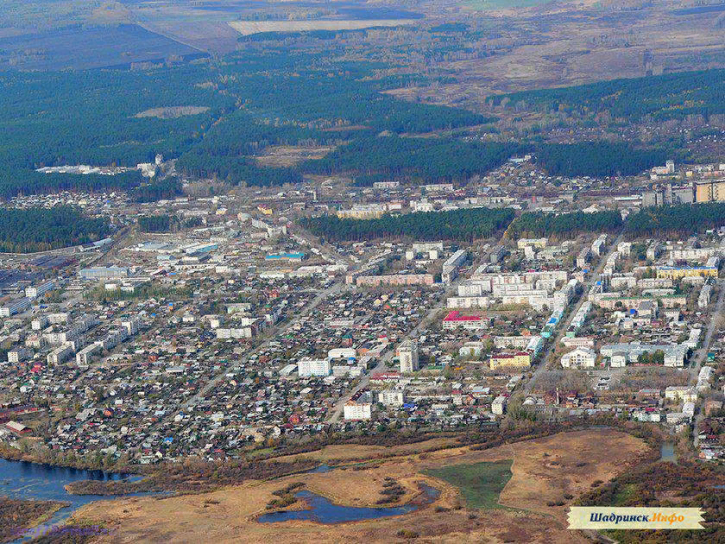 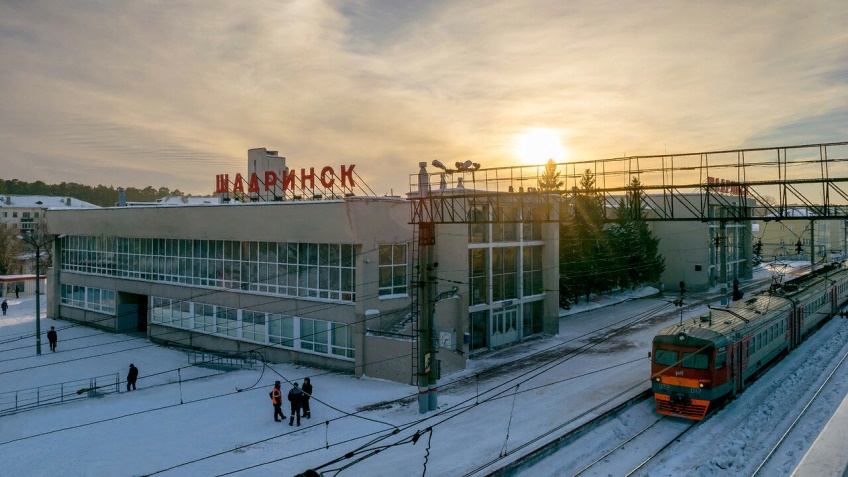 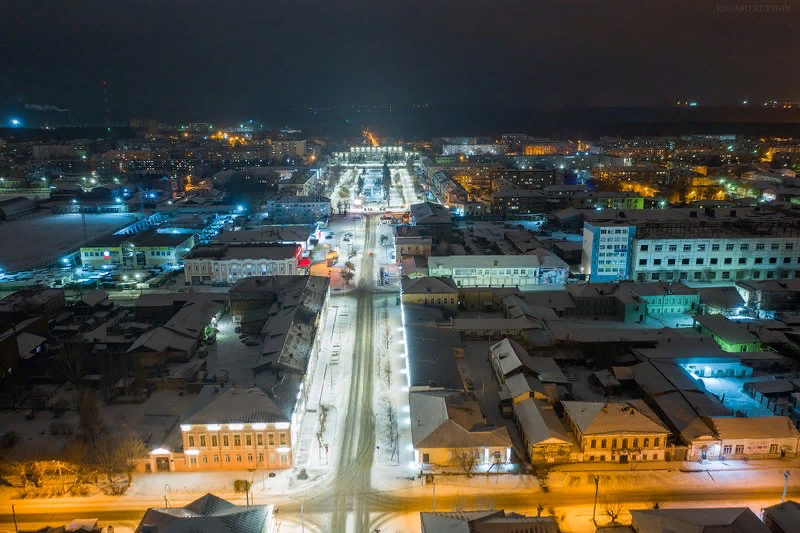 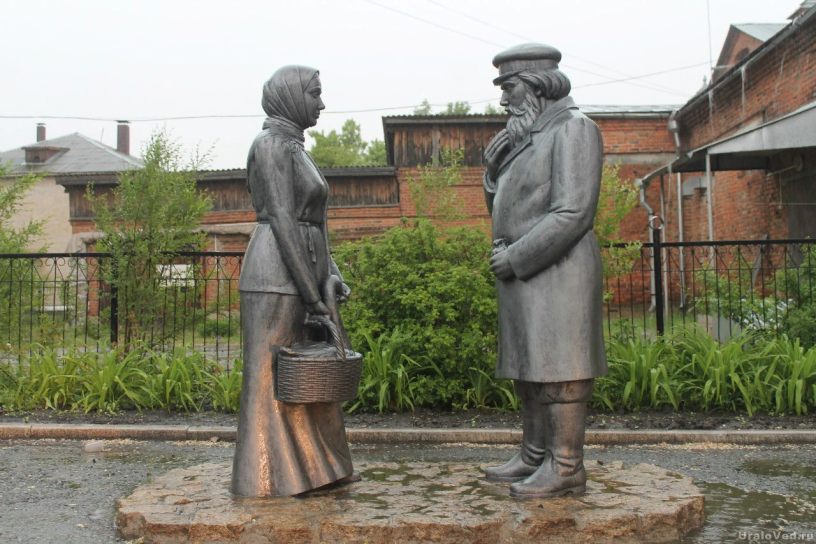 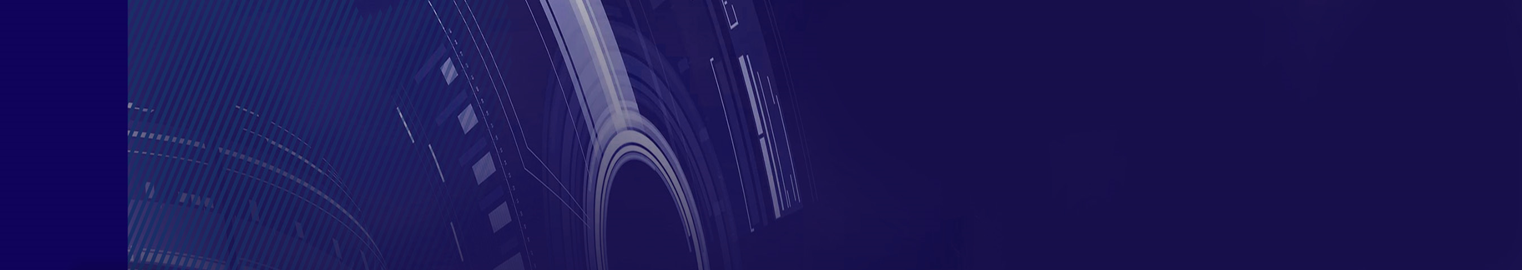 Шадринск – город для молодежи
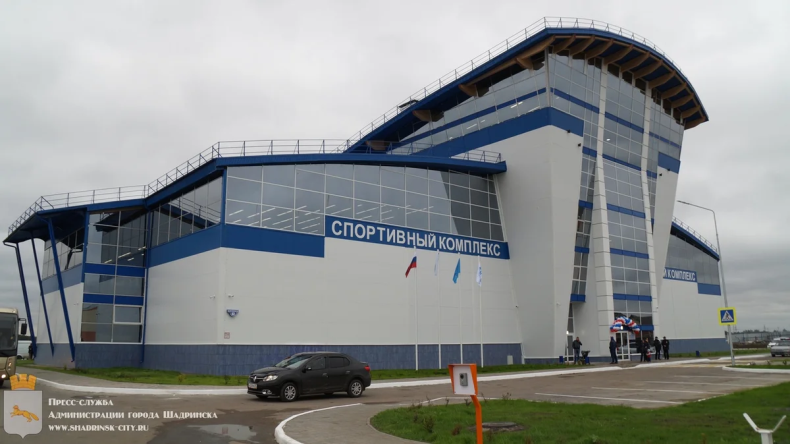 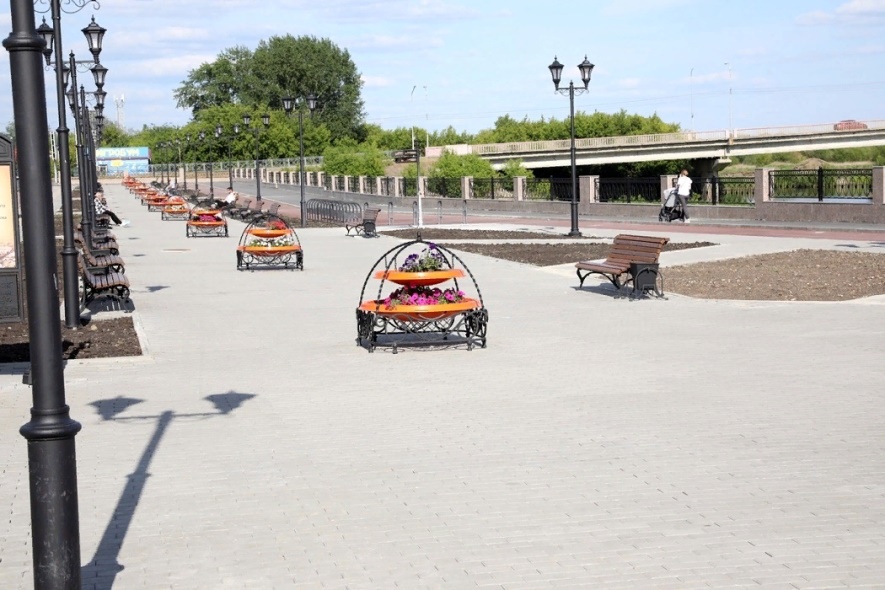 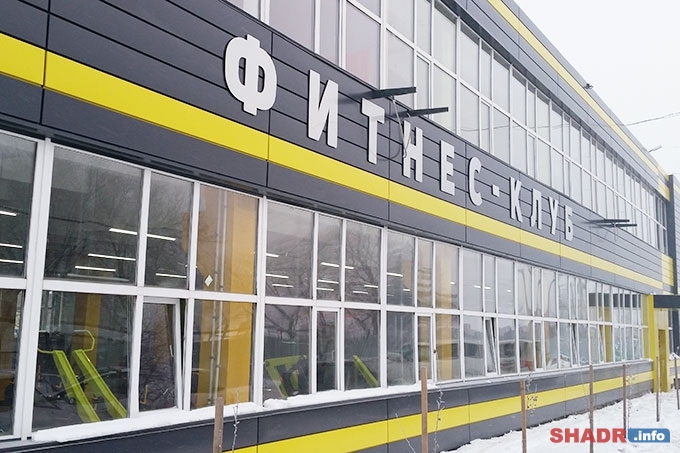 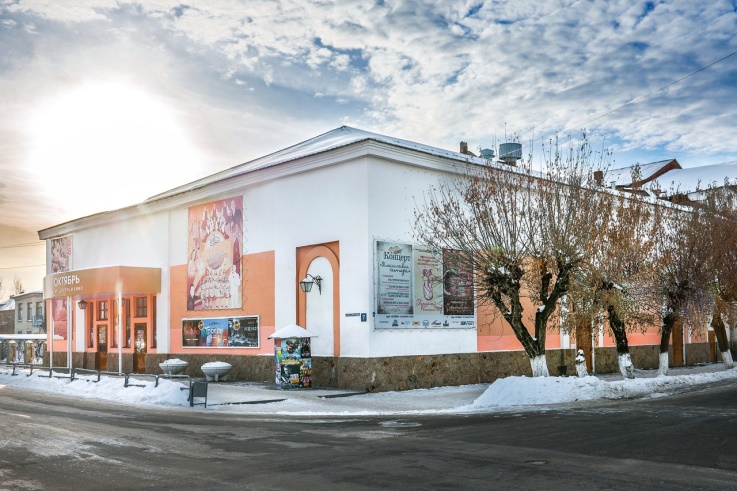 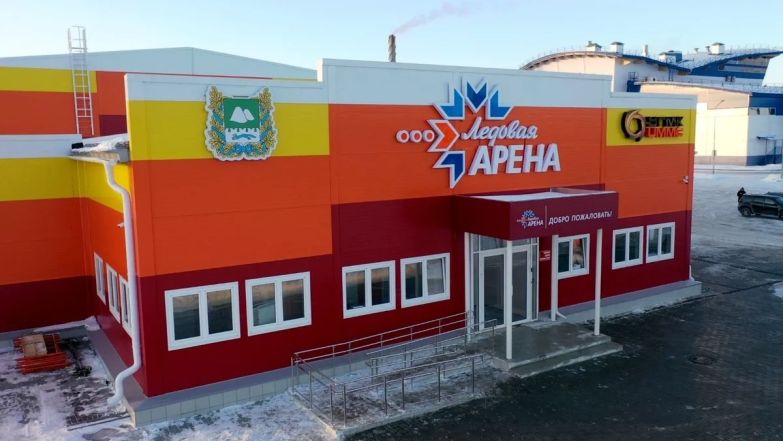 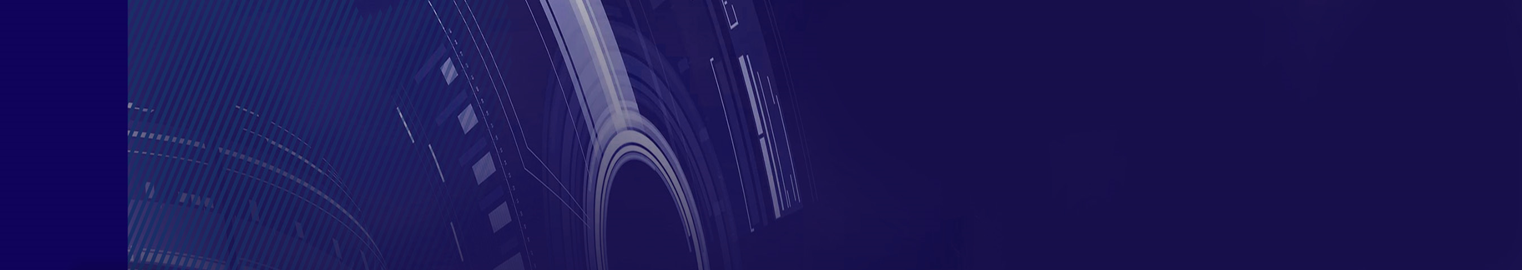 ШГПУ – вуз для студентов
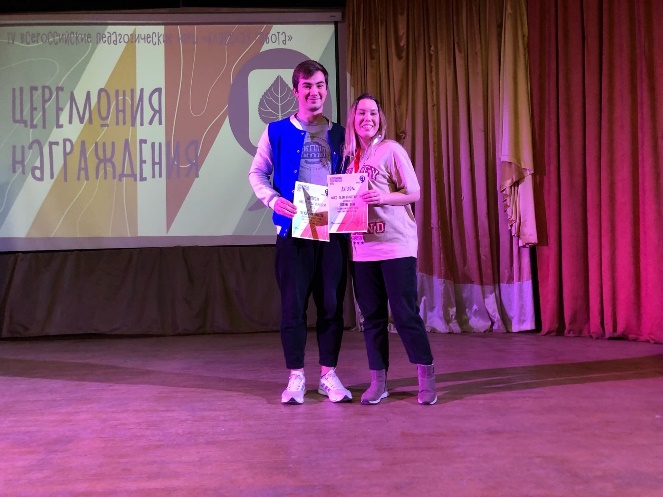 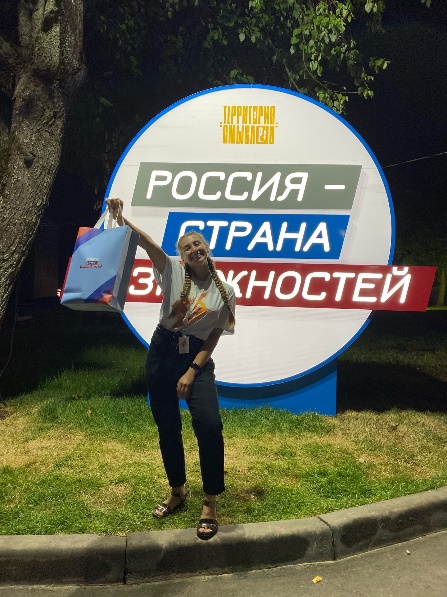 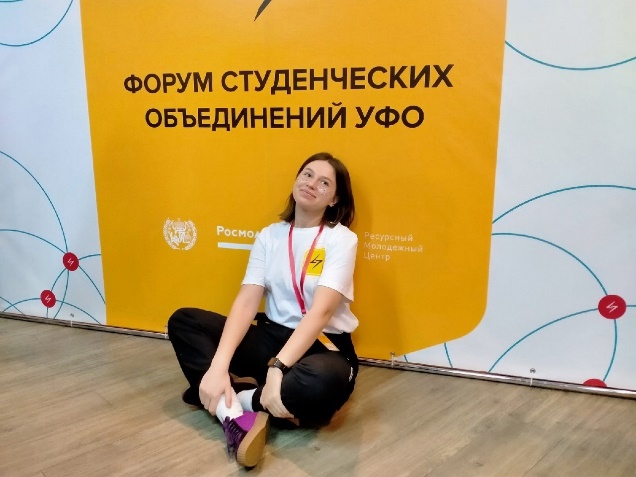 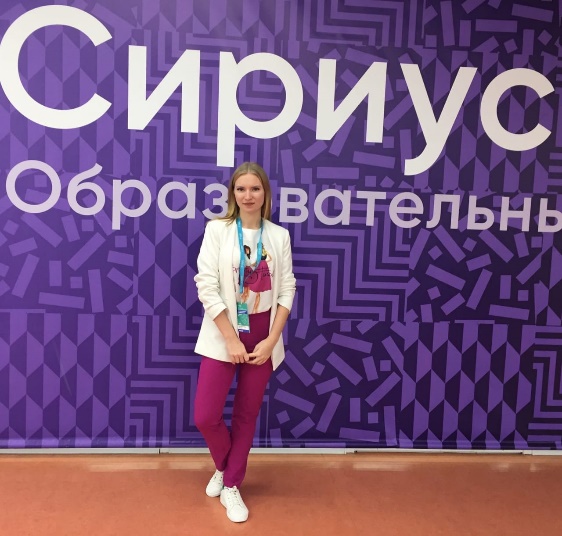 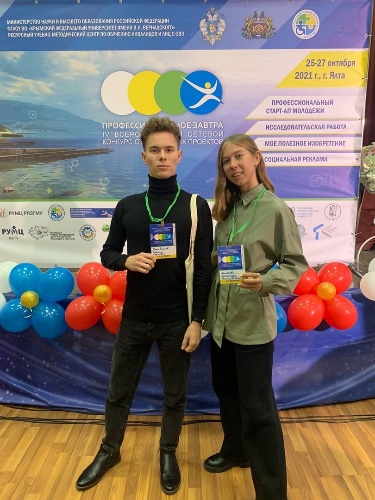 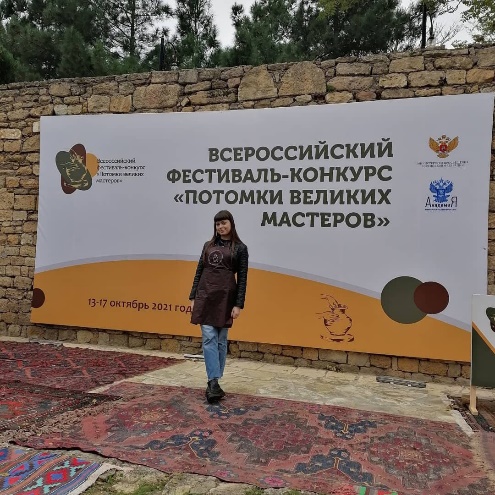 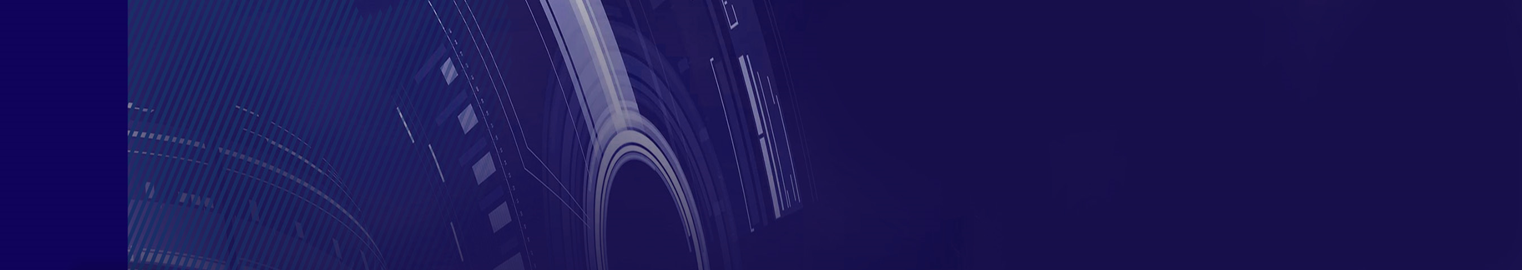 Информирование абитуриентов
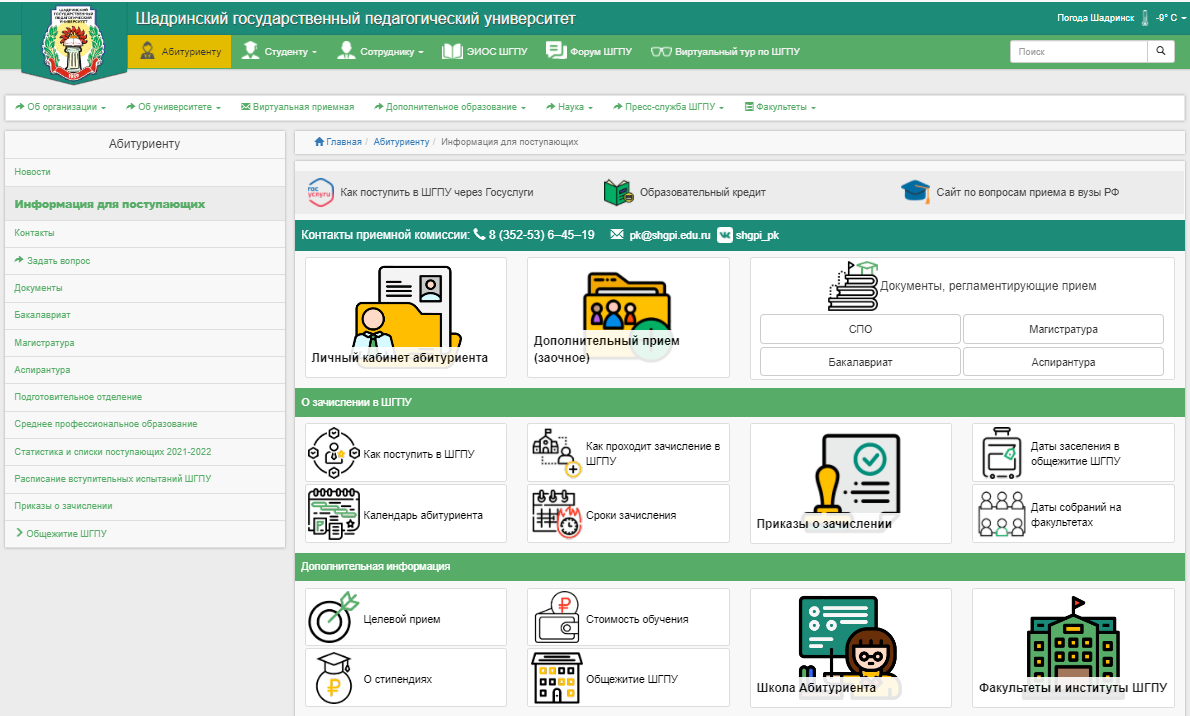 Личный кабинет
https://welcome.shgpi.edu.ru/
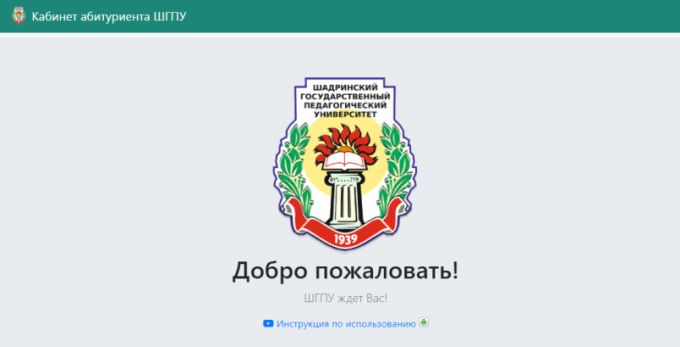 Сайт ШГПУ - Раздел Абитуриенту
http://shgpi.edu.ru
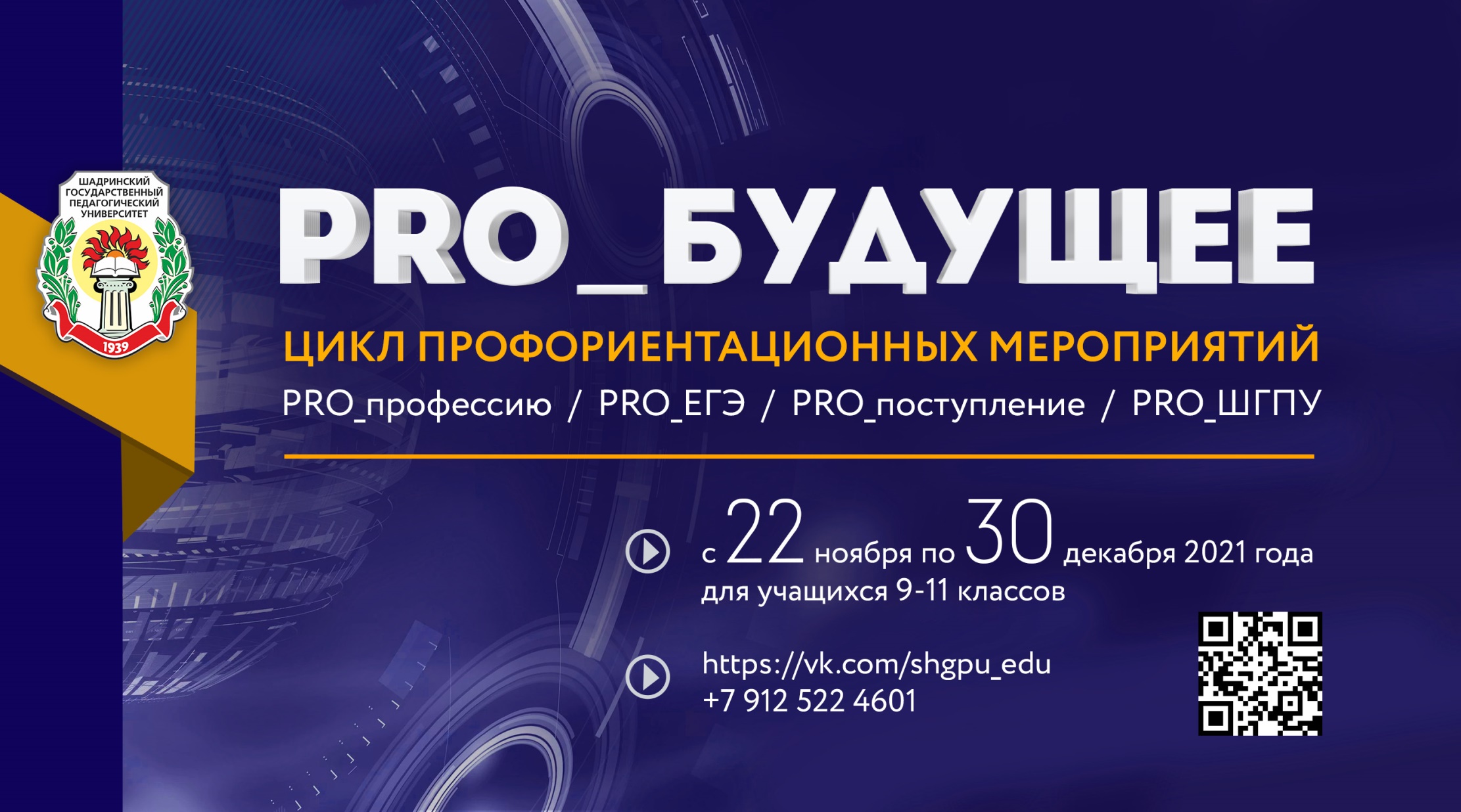 Школа абитуриента
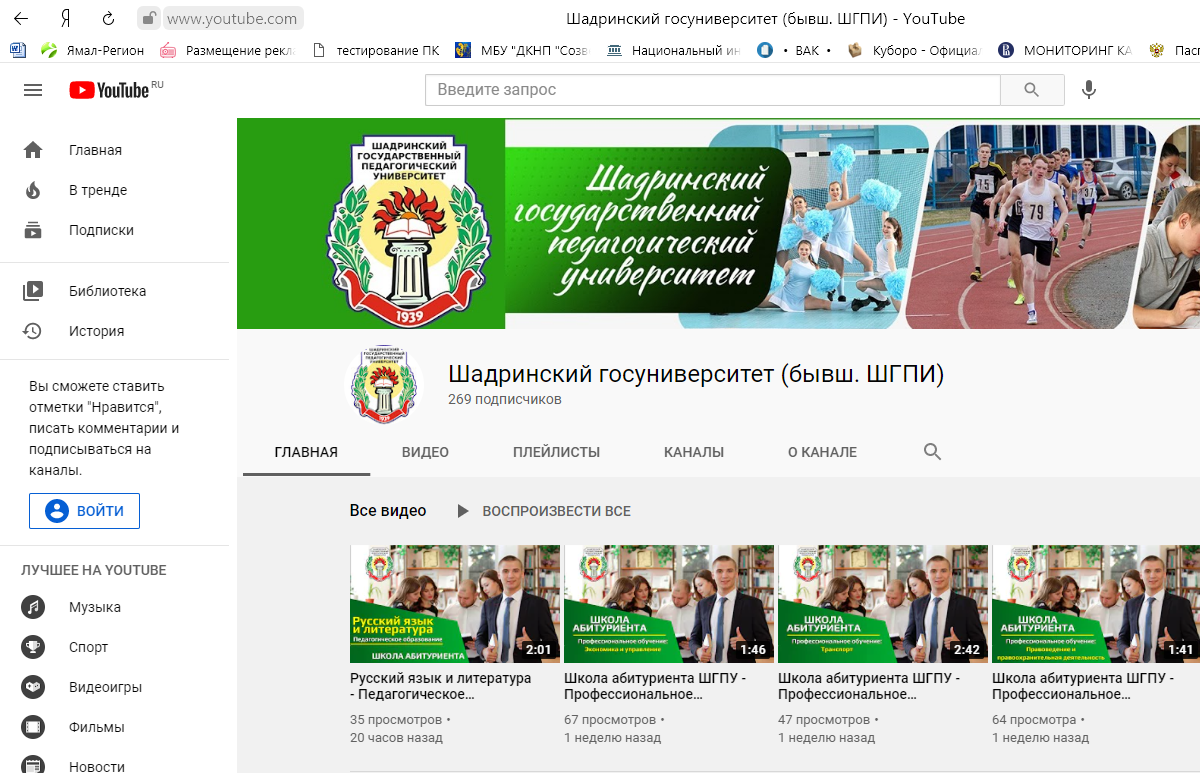 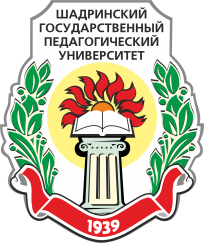 www.shgpi.edu.ru
https://vk.com/shgpi_pk
pk@shgpi.edu.ru
+7 (35253) 6-45-19
              Курганская область г. Шадринск, 
ул. К. Либкнехта 3, ШГПУ
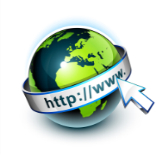 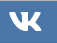 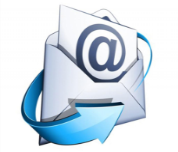 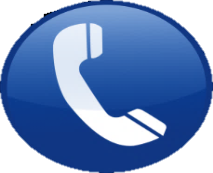 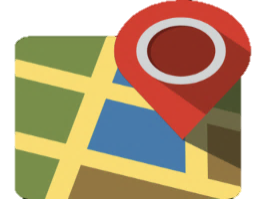